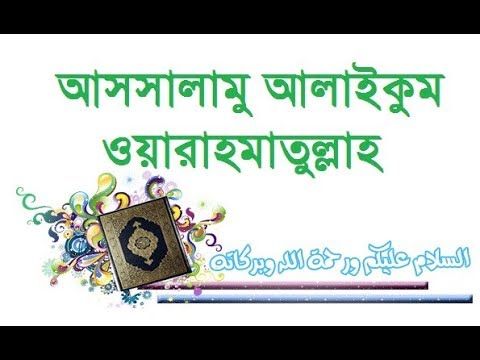 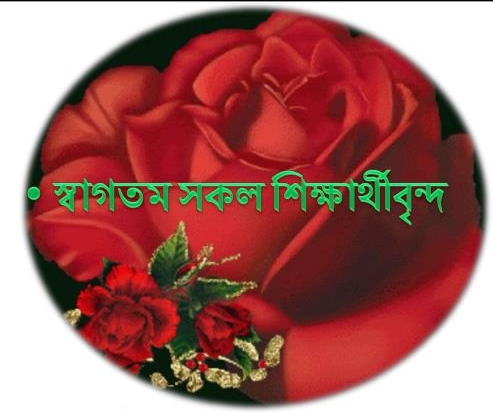 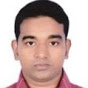 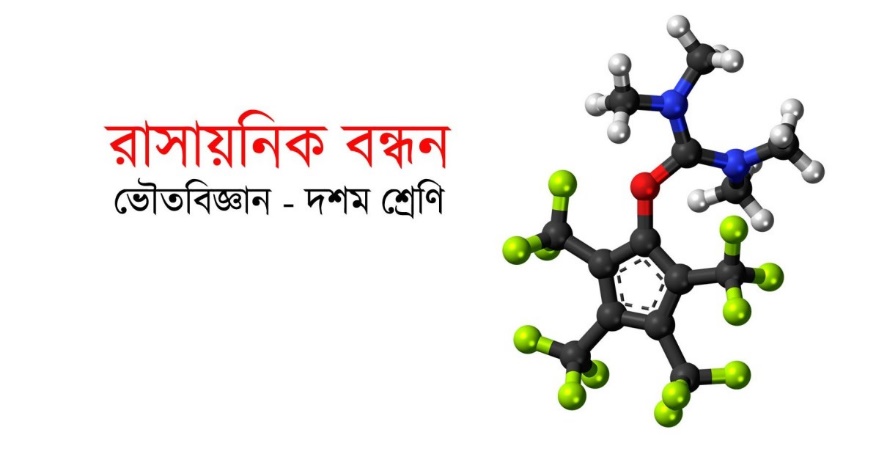 B M Mizanur Rahman
Asst. Teacher ( Science )
K D R K Secondary School.
Lohagara,Narail.
ছবিতে কি দেখছো ?
ভেবে বলো কি হতে পারে ?
মিজান
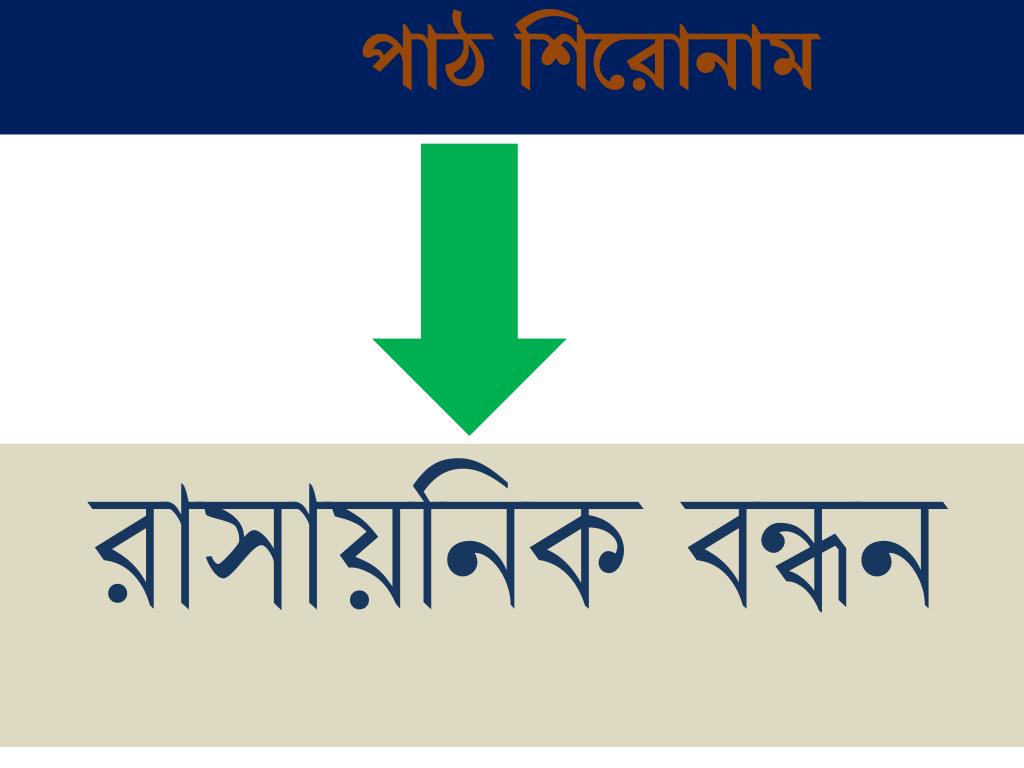 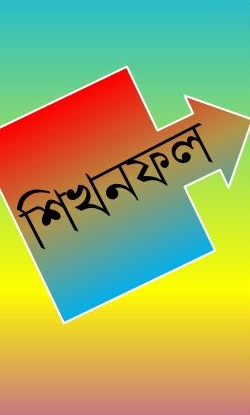 ১। বন্ধন  কি  তা  বলতে  পারবে  ।
২। বিভিন্ন প্রকার বন্ধন ব্যাখ্যা করতে পারবে ।
৩। বন্ধন গঠনের কারন বলতে পারবে ।
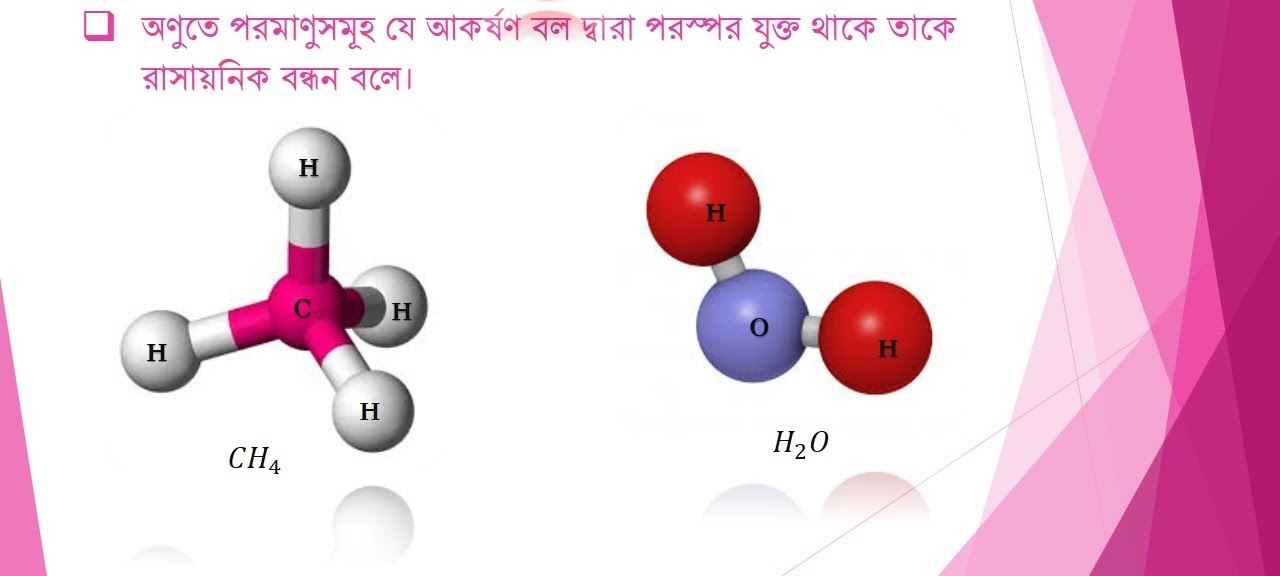 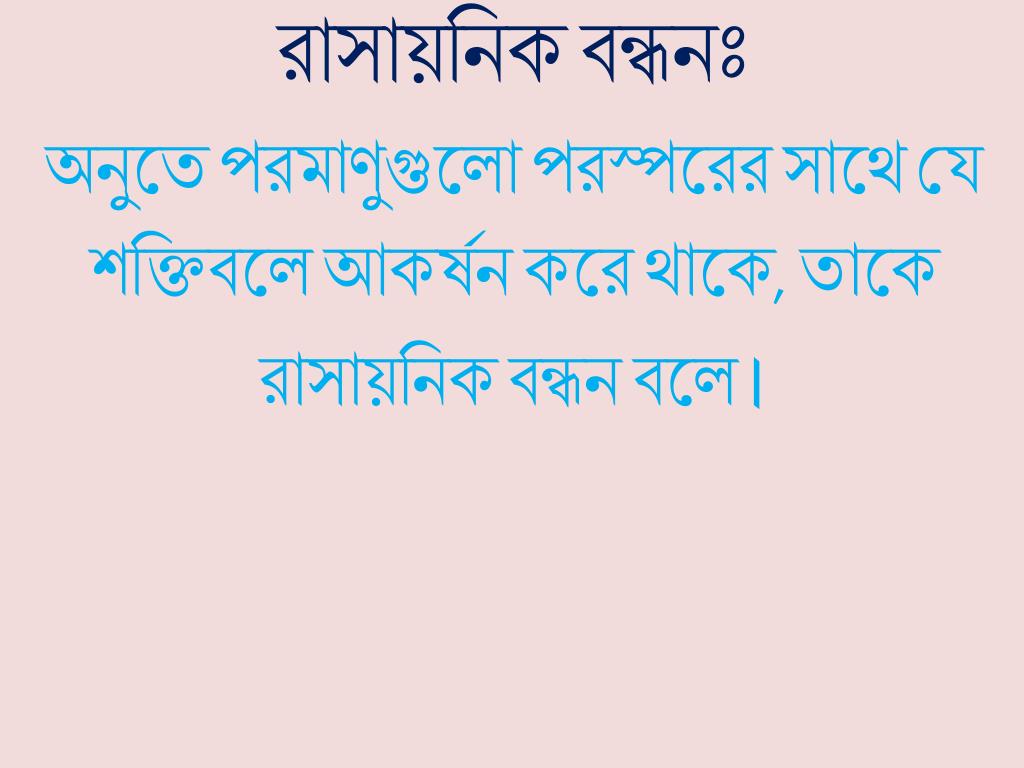 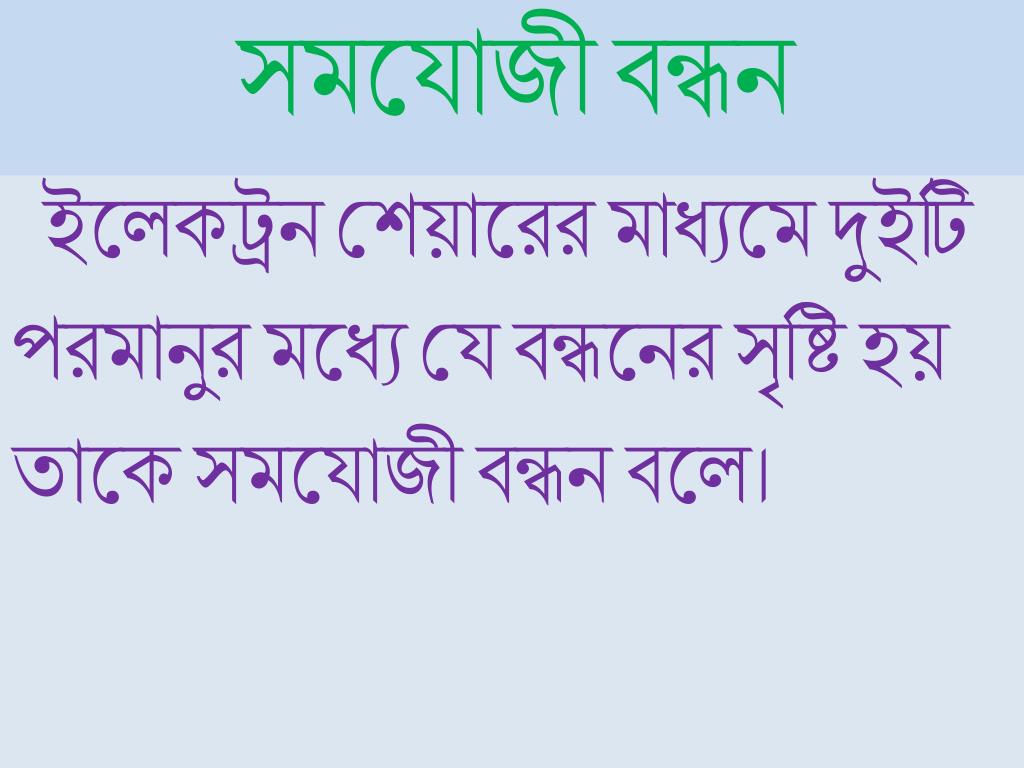 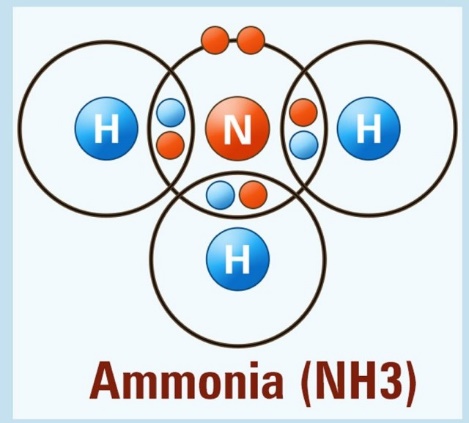 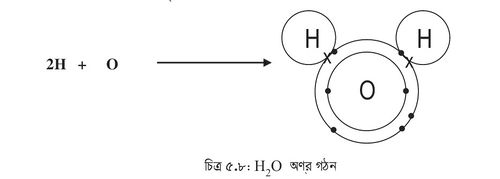 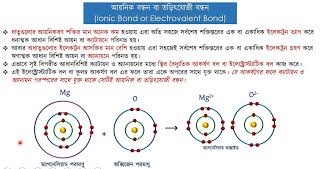 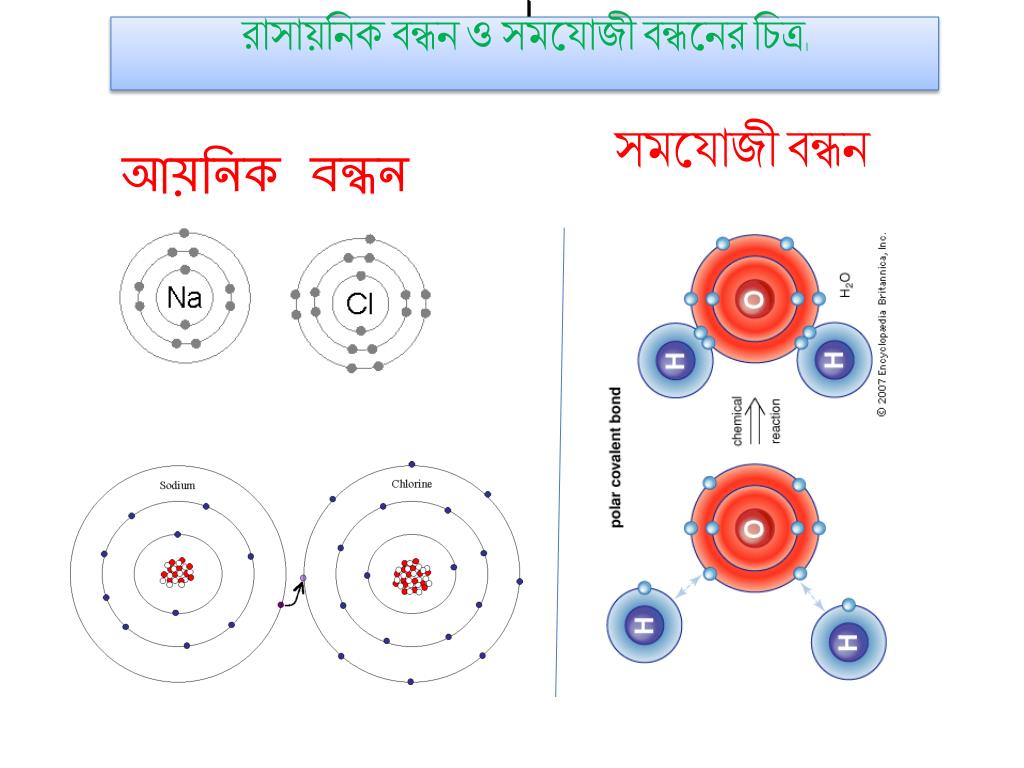 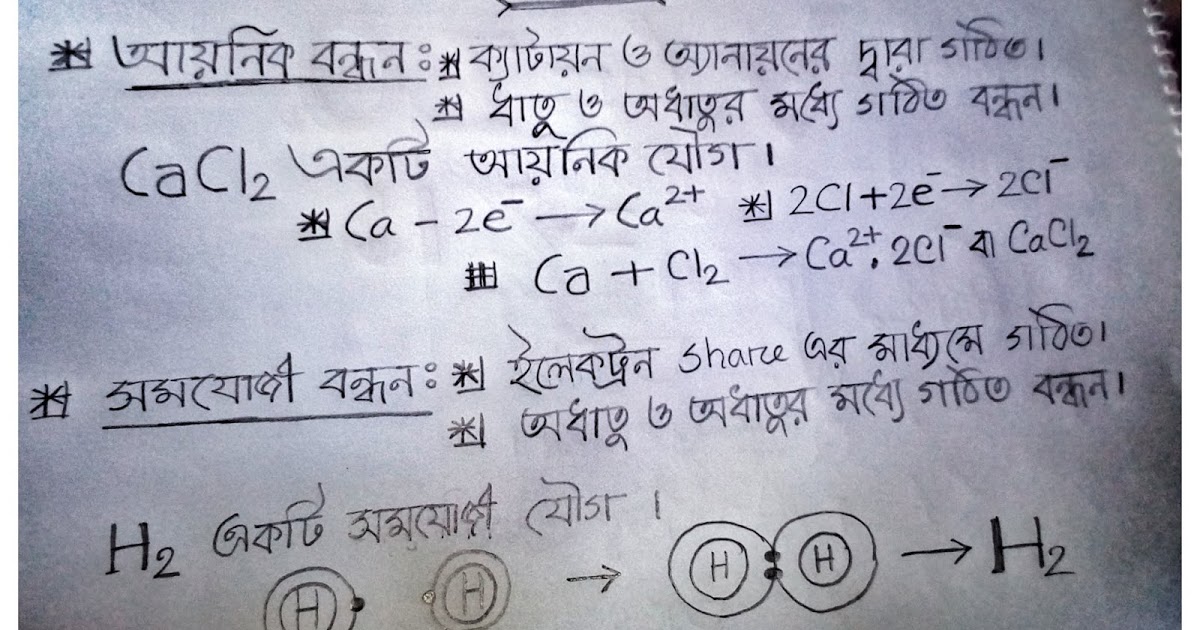 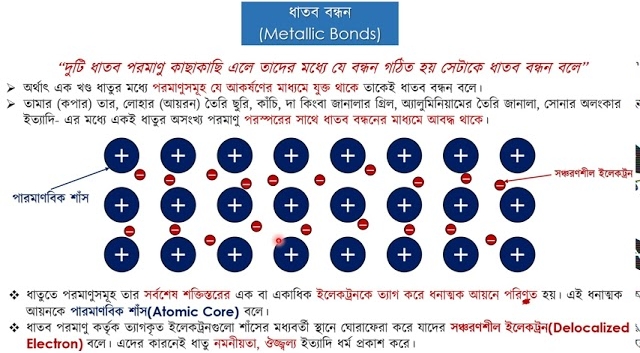 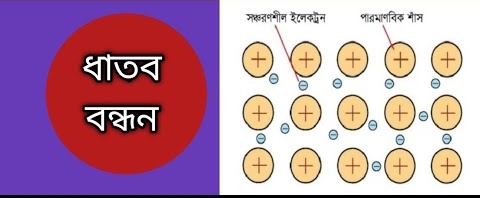 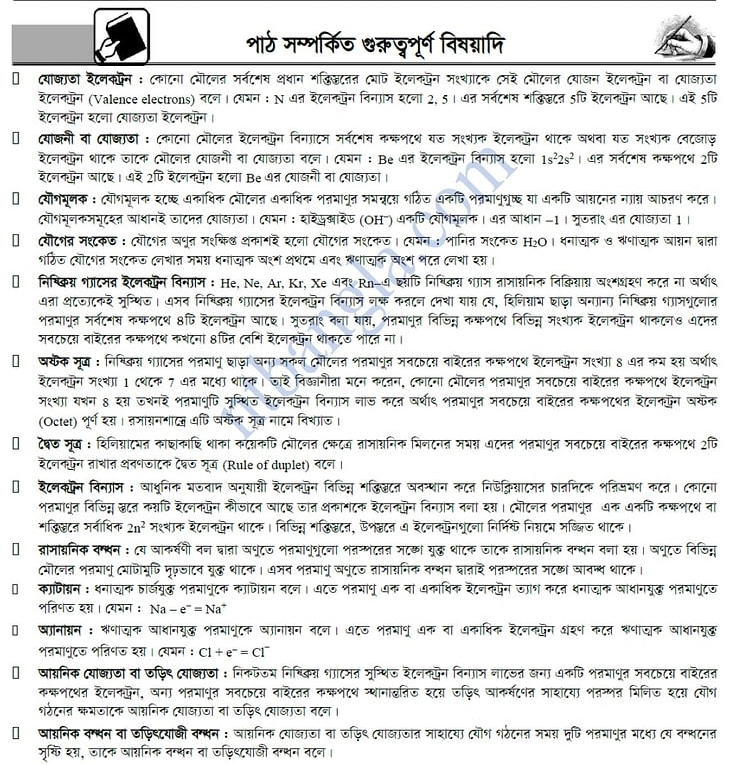 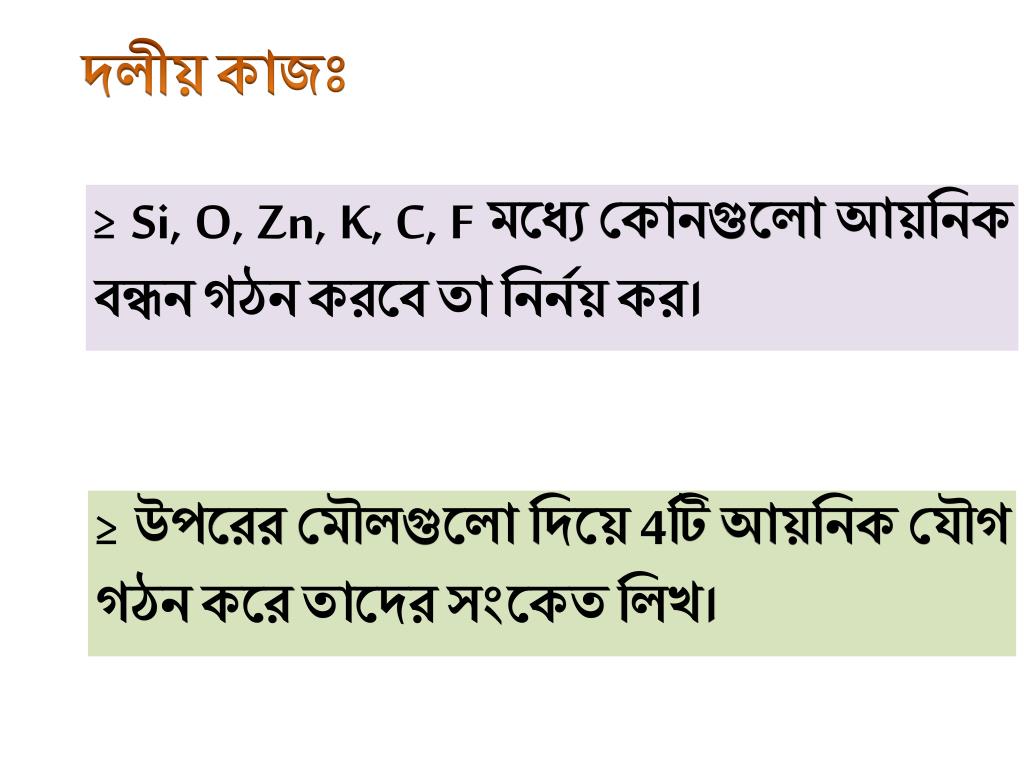 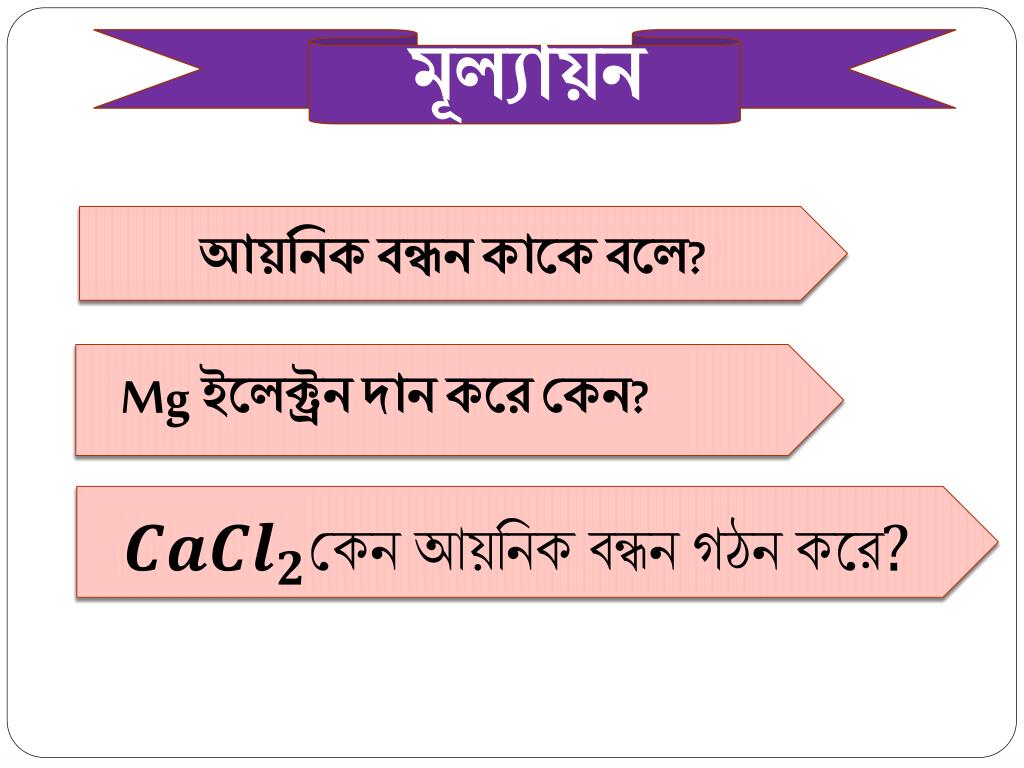 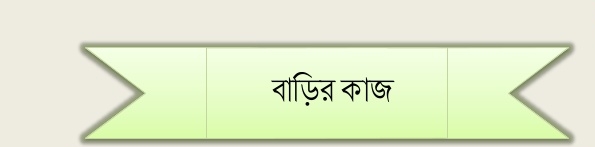 আয়নিক ও সমযোজী বন্ধনের মধ্যে তুলনা করো ।
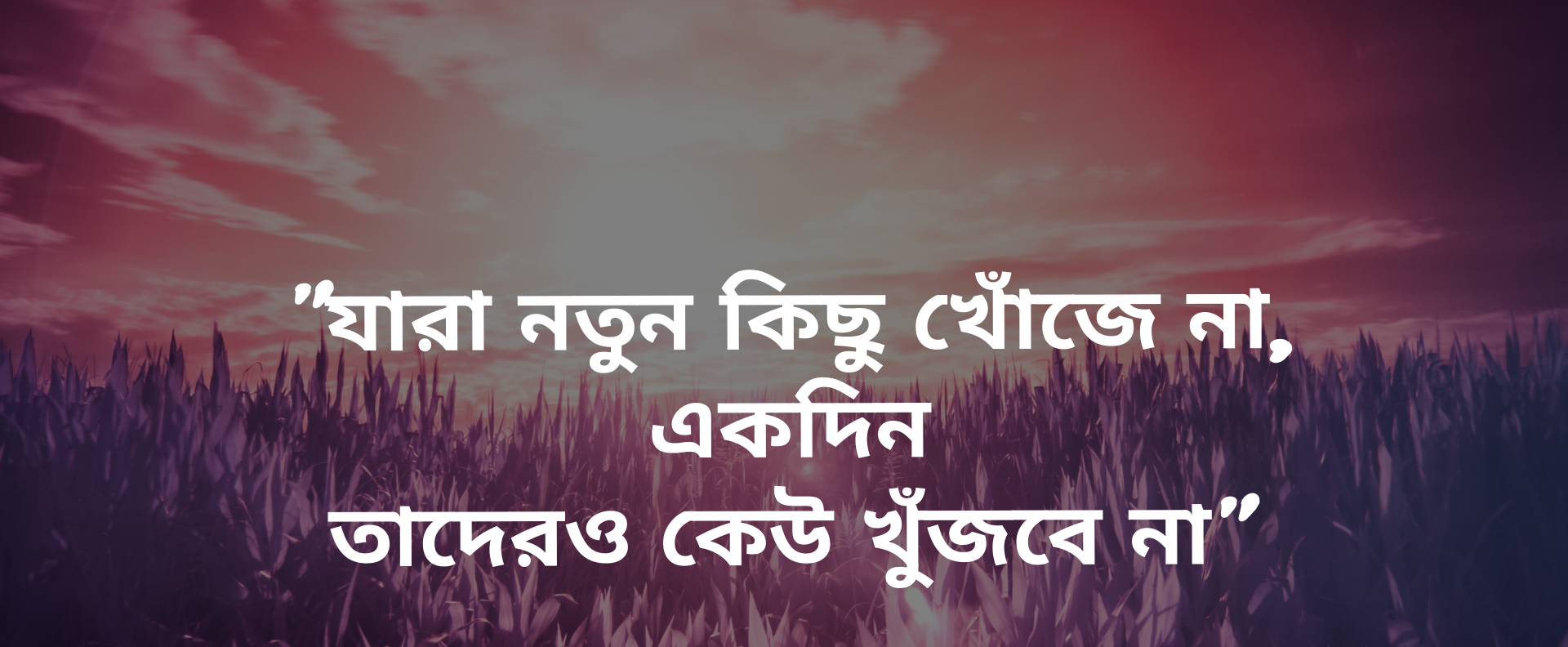 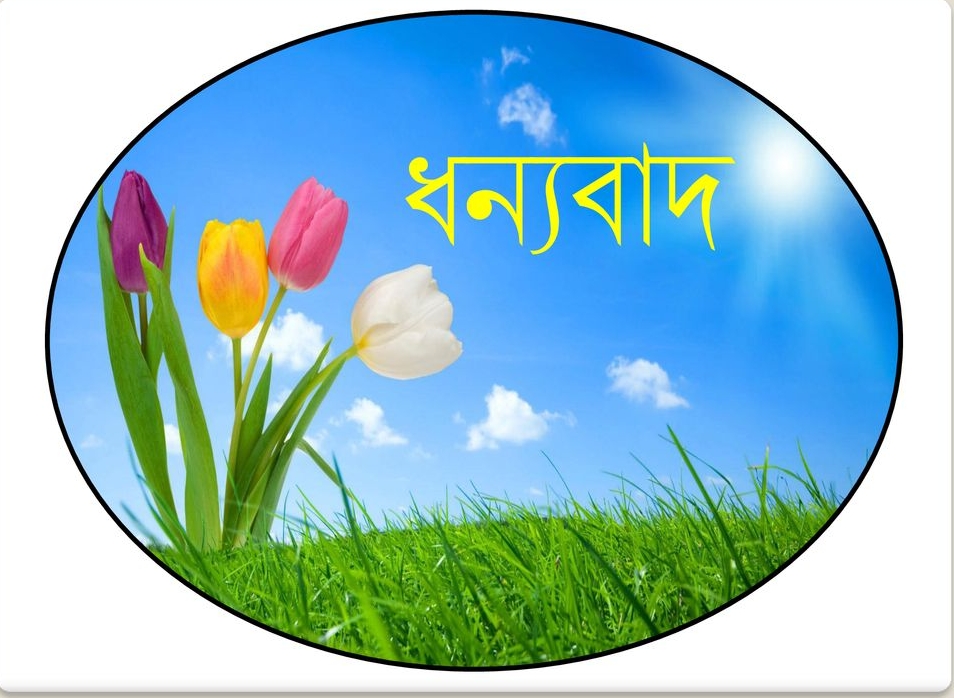 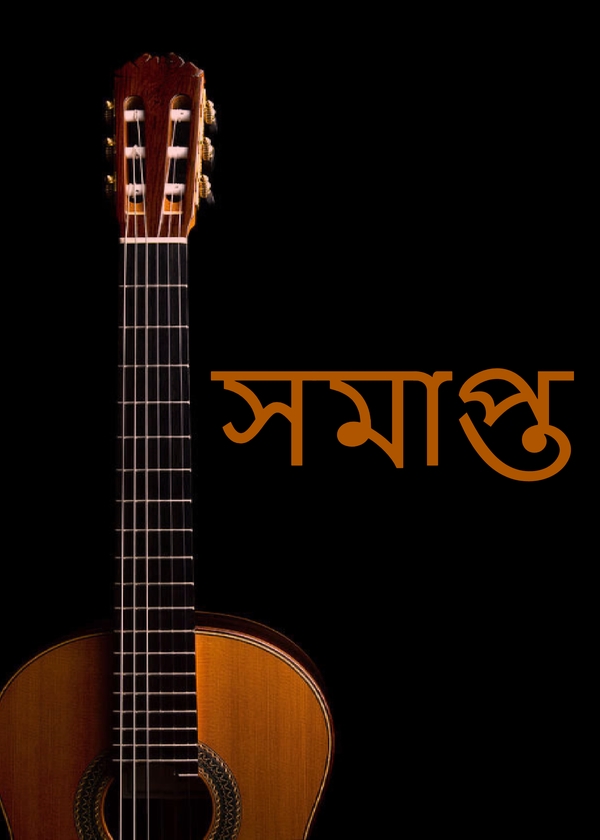